De kosten van personeel
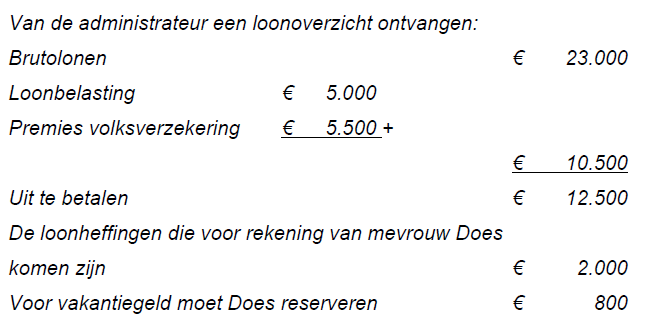 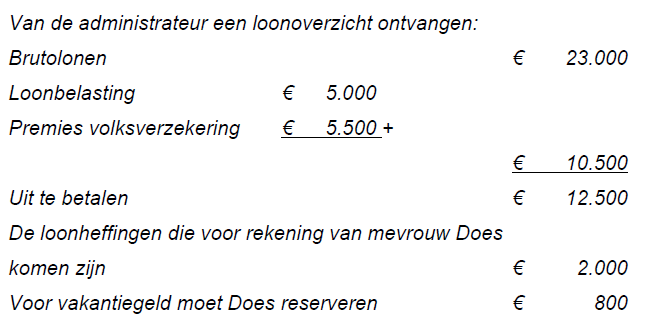 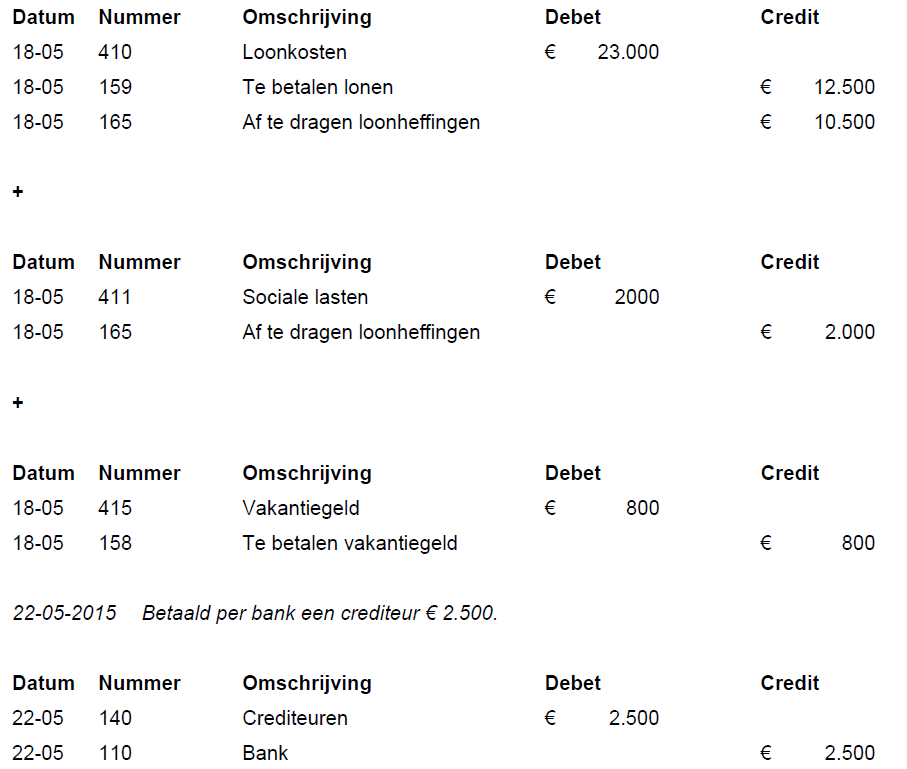 Bezit





Kosten
Eigen Vermogen
Schuld 




Schulden